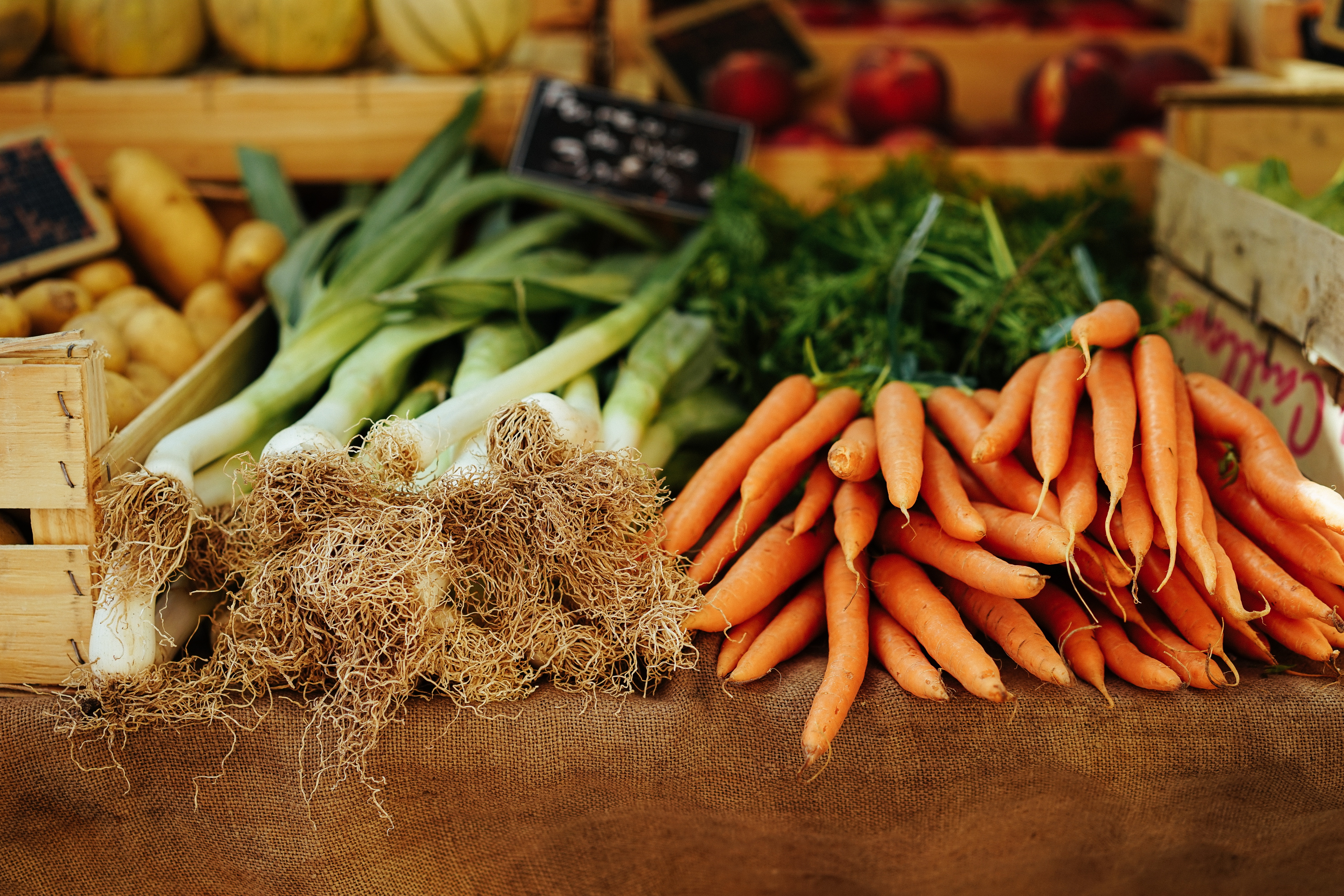 The Implementation of Micro-financing in Indonesia through WAQF principles
Ir. Bambang Kuswijayanto, MM
Co-Founder & Deputy President Director
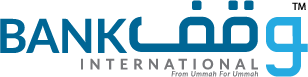 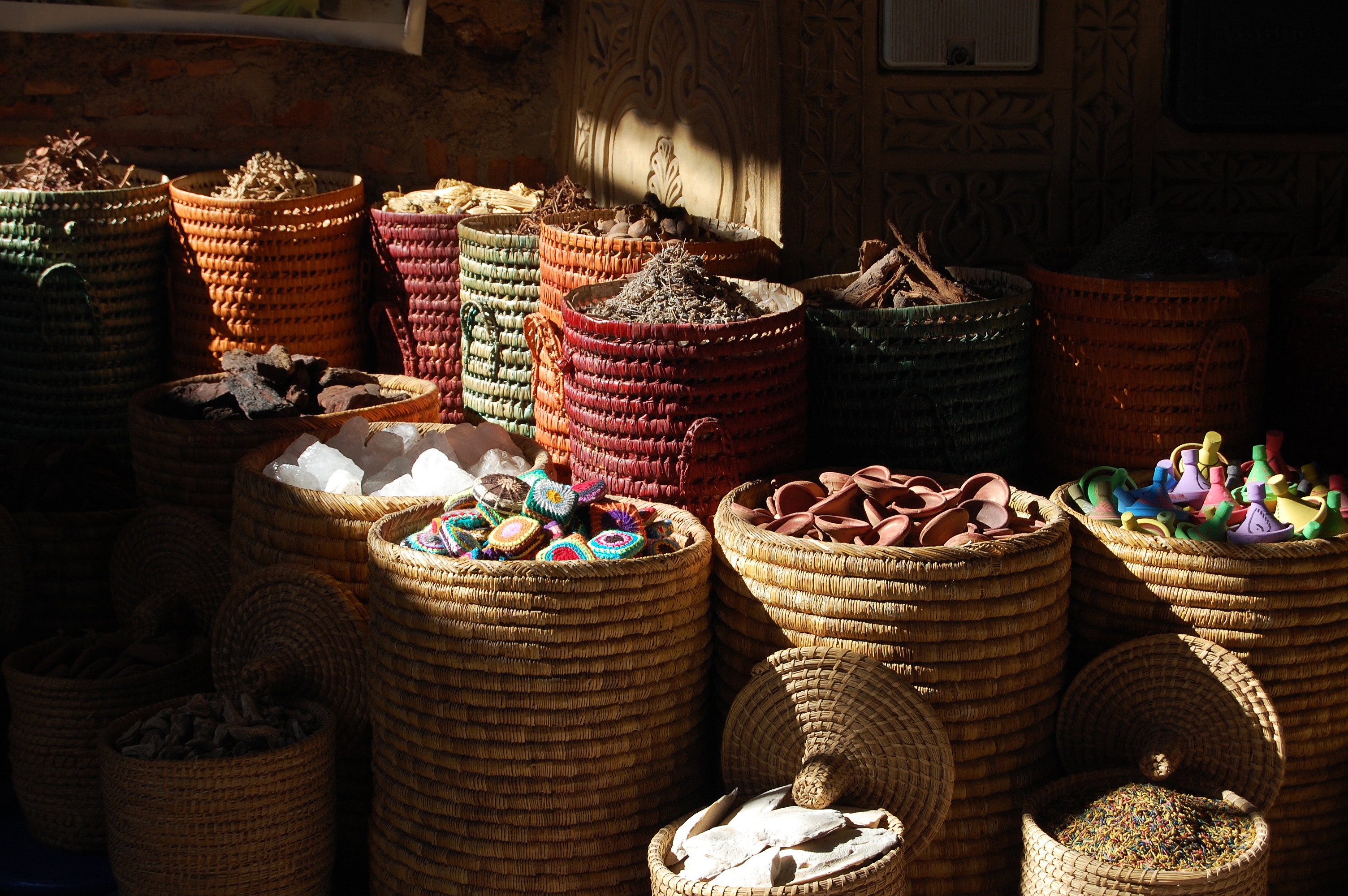 Unleashing Indonesia’s Potential
McKinsey predictions for 2030
$ 1.8 trillion
Skilled
Worker needed
113 million
7th largest
Economy
in the world
135
million
Consumer
71% urban  population,  producing 86%  of GDP
today 53% population,  producing 74% of GDB
Market Opportunity
Today 55 million
Indonesia today only produce
$0.8 million market opportunity  in consumer services,  agriculture, fisheries, resources  and education
today 16th largest
today 45million
Source: McKinsey Unleashing Indonesia’s Potential Summary, 2012
Year 2030
The economy, part of a resurgent Asia, is transforming rapidly. Indonesia has a young population and is quickly urbanising, powering growth in incomes
Between 2012 and 2030, Indonesia will be home to an  estimated 90 million additional consumers with considerable spending power
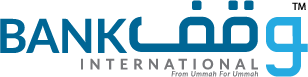 * Slide taken from Koperasi MSMEs 3.0
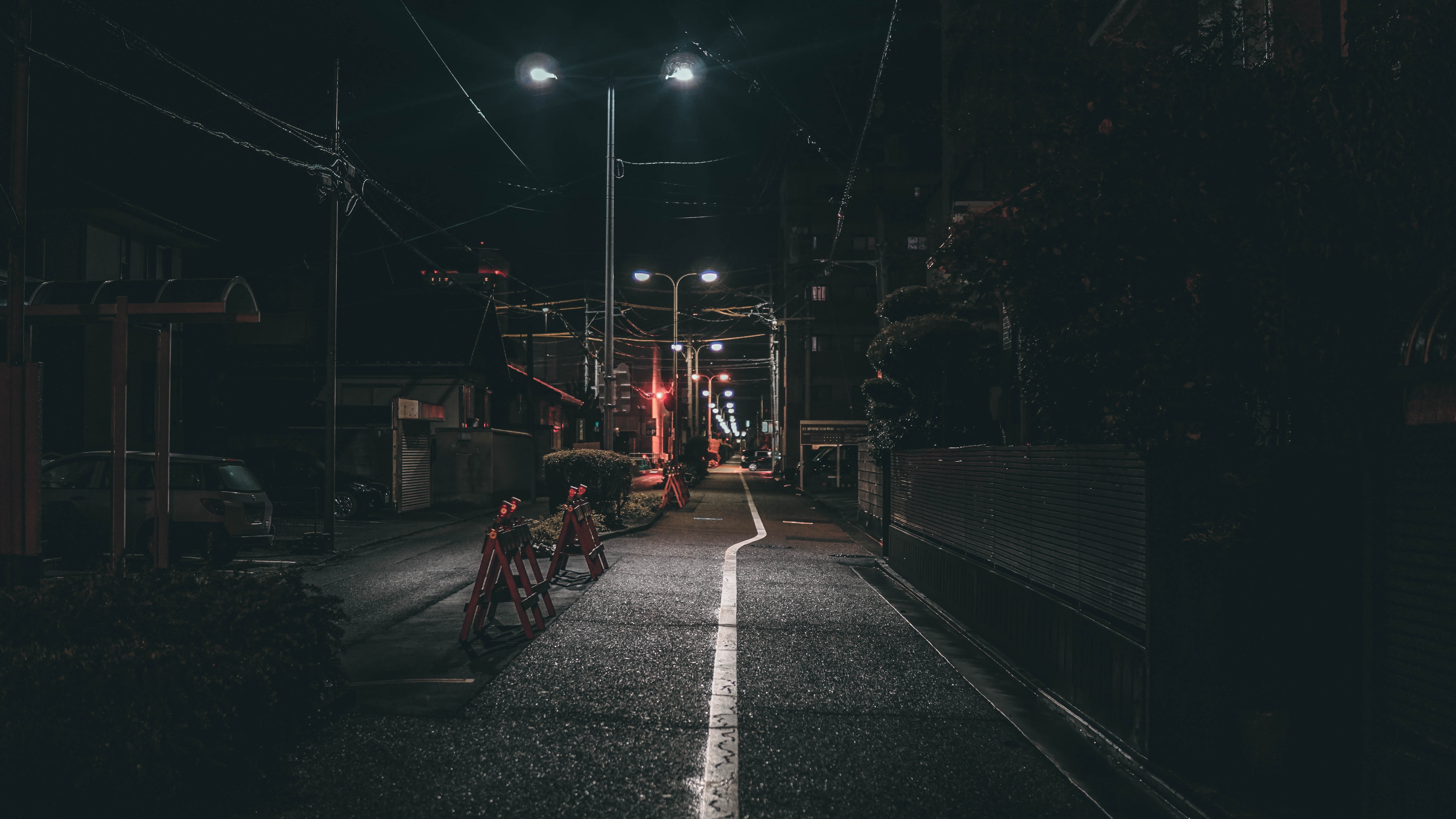 The Indonesia economy is confronted by  three major challenges in the period to 2030
To meet predictions, Indonesia must
lift annual GDB target. There are
significant economic challenge to
realising full growth potential
7%
GDB
Labour Productivity
needs to boost growth by 60%
Distributions of growth across the country
Indonesia might want to consider  how to ensure that economic  growth is as inclusive as possible
Infrastructure & resources constrains
The economic transformation will  need careful manage infrastructure  & resources constrains as its  expanding consuming class delivers  a welcome injection of growth
Annual real GDP growth rates
%
7.0
2.4
4.6
Additional  labour  productivity  growth  required
Is 60%
60%
2.9
GDB growth target
Source: McKinsey Unleashing Indonesia’s Potential Summary, 2012
Expected growth  from increased  labour inputs
Historical labour  productivity  growth, 2000 – 10
Required growth  from labour  productivity,  2010 - 30
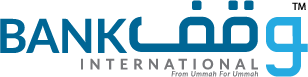 * Slide taken from Koperasi MSMEs 3.0
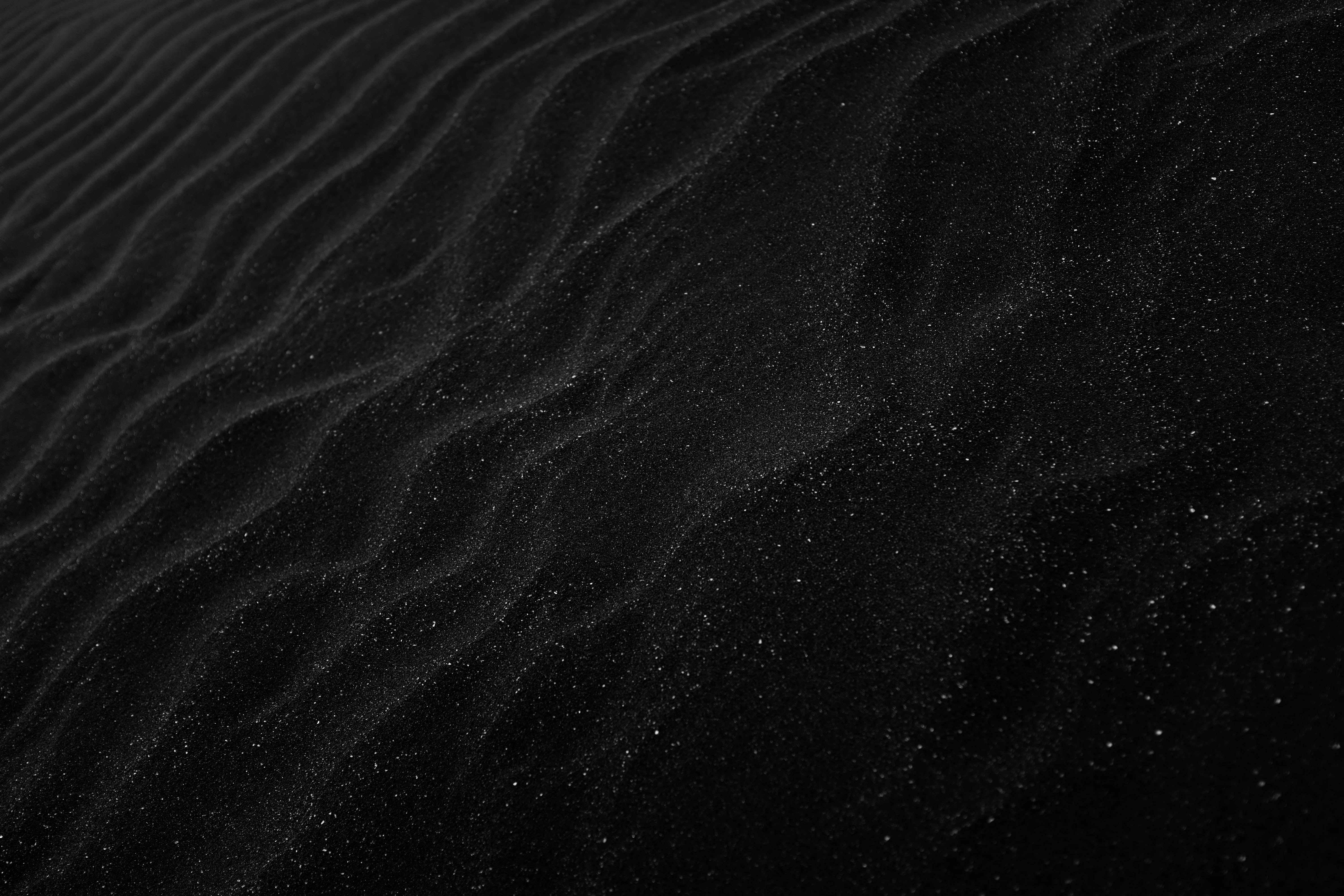 To meet three major challenges, need to  addressing action in four critical areas
Human capital
Research by the World Bank  suggests that human capital is a  major obstacle to the development of a vibrant  Indonesian manufacturing sector.  There is a large opportunity in  private education, demand for which could potentially increase
Resources
Agriculture &  fisheries
The potential to improve
Indonesia’s energy efficiency is  also significant. For instance, using more efficient methods to  generate power, improving  transportation, and retrofitting  and constructing more energy-  efficient buildings
Consumer services
The fastest-growing  opportunities in this sector could  become a large of Revenue for  country. The downstream food  and beverages industry could  develop in mean while upstream  activities, such as machinery,  fertiliser, and seeds could offer  additional annual potential
The burgeoning consuming class  will give rise to large new  markets, notably in financial  services and various retail  services such as food and  beverages
Source: McKinsey Unleashing Indonesia’s Potential Summary, 2012
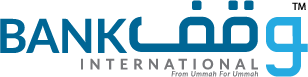 * Slide taken from Koperasi MSMEs 3.0
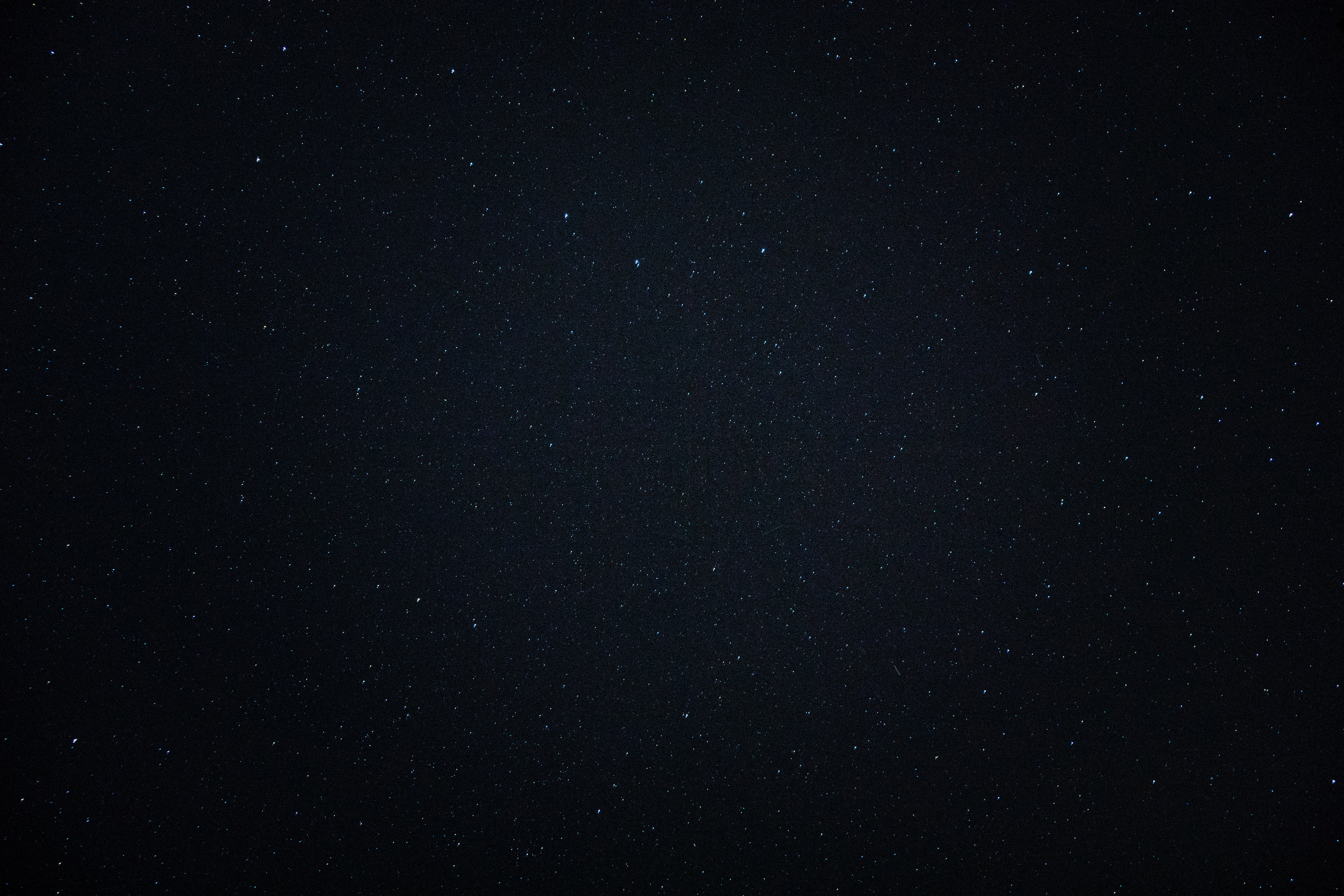 The government significantly developing micro, small and  medium enterprise business across the country
IMPORTANT OF MSMEs BUSINESS SECTOR
MSMEs have an important role to play  in accelerating Indonesia’s economic growth, there are
56M
MSMEs in Indonesia
107M
while employing
and contributing
MSME
59.1%
annual GDP
SMEs are the dominant form of business organisation in  Indonesia and play a significant role in its economy.
Collectively MSMEs represent more than 99% of the total  number of firms in Indonesia, 97% of employment and  59.1% of Indonesia’s annual GDP (ADB, 2012)
Source: Ministry of Cooperatives and SMEs & ADB Reports, 2012
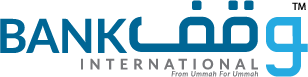 * Slide taken from Koperasi MSMEs 3.0
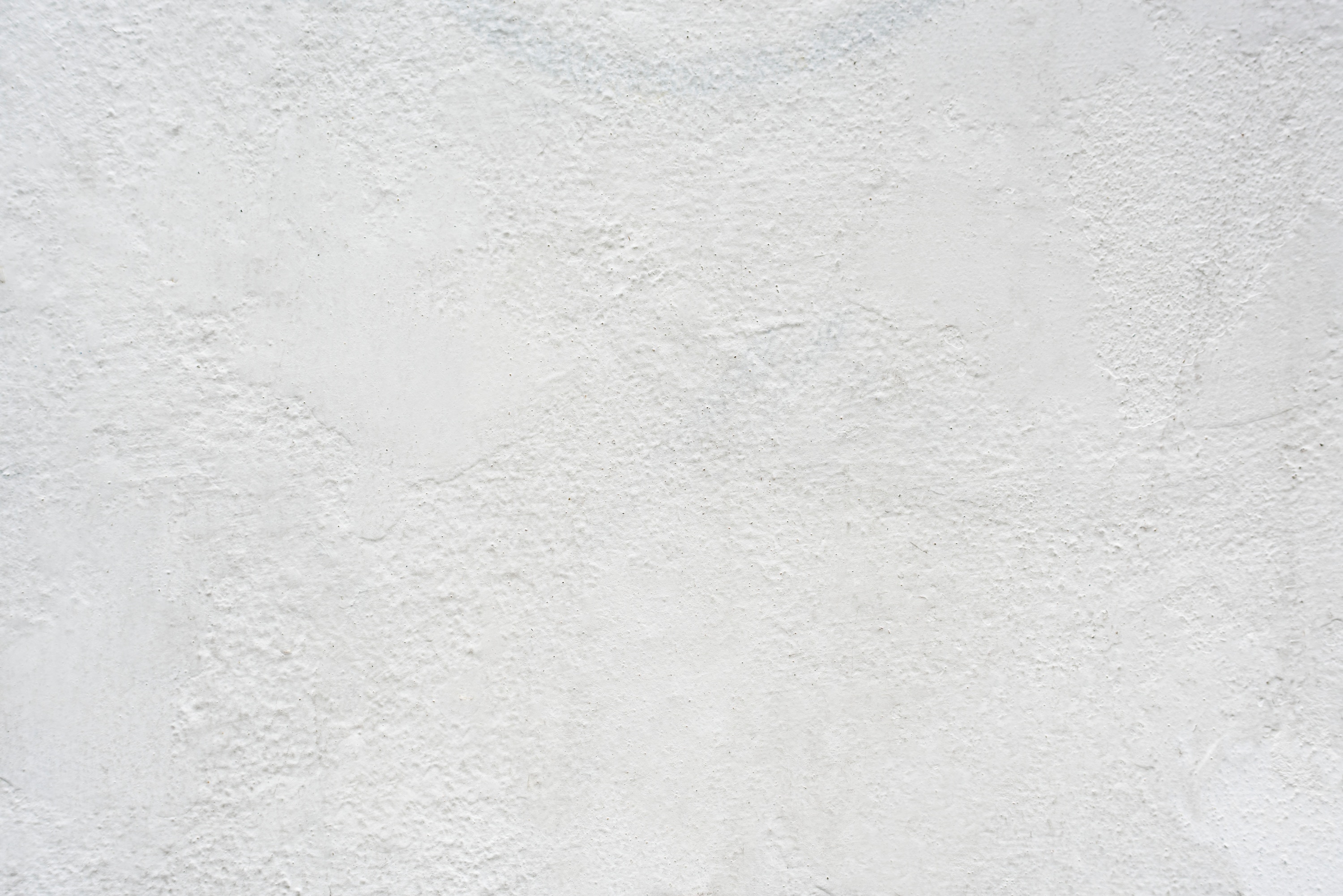 The factors affecting the growth of the local and regional  MSMEs business have been examined
What is the biggest challenges for MSMEs business?
Empirical studies on factors affecting the growth of MSMEs can be roughly divided into two groups external factors and internal factors that are beyond the MSMEs control
Characteristics of Entrepreneurs
Many aspects have been examined  regarding the characteristics of  entrepreneurs, such age, gender,  motivation, experience, educational  background, risk-taking propensity,  and preference for innovation
SMALL  FIRM
People
The most significant factors,  various studies recognize low  human resource capabilities as  a major challenge for the  development of MSMEs
FUNDING
Managerial Capacities
Several studies have considered the  management capacities of the top  management team as key factors for  small business growth
Funding
Lack of access to finance, has  accounted for high rates of  failure among those MSMEs
Policies
Unfair competition from the  informal sector, cumbersome  regulations, and tax rates are  the main obstacles on small  business growth
Marketing Skills
Marketing skills have been considered as one  of the most effective factor to firm survival  and growth, emphasize the firm branding can  be additional benefit
Technologies
Technological Capacities
The new technologies improve efficiency,  enable greater production, and are a source of  profit for MSMEs
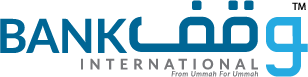 * Slide taken from Koperasi MSMEs 3.0
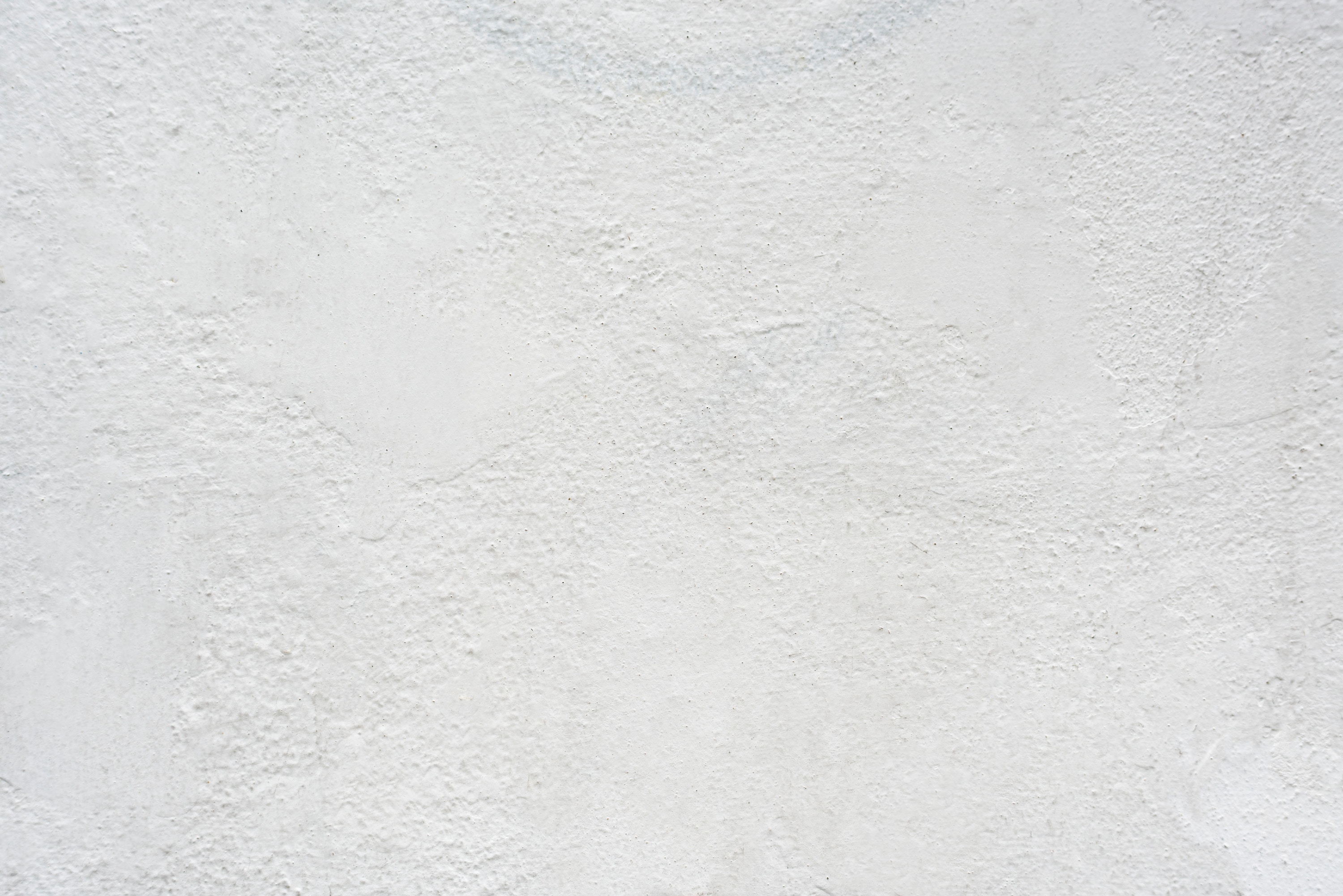 We identify the lack of appropriate skills as a major  constraint to MSMEs development
Only 5 percent of MSMEs had applied for a construction permit  and 13 percent had applied for an electrical connection !!!
The IMK and WBES data show that while MSMEs are abundant in  Indonesia, they are typically less productive, pay lower wages and take fewer steps to expand their businesses than larger firms. They also lack  managerial capacity, based on the basic characteristics of their owners.
FUNDING
Is important for MSMEs
MORE MARKETS ?
But the most important is
RIGHT  DIRECTIONS
through
RIGHT  SUPERVISIONS
Source: Source: TN2PK
Abbreviations
TN2PK – Tim Nasional Percepatan Penanggulangan Kemiskinan 
IMK – Survey Industri Micro dan Kecil
WBES – World Bank Enterprise Survey
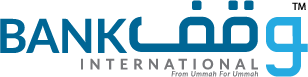 * Slide taken from Koperasi MSMEs 3.0
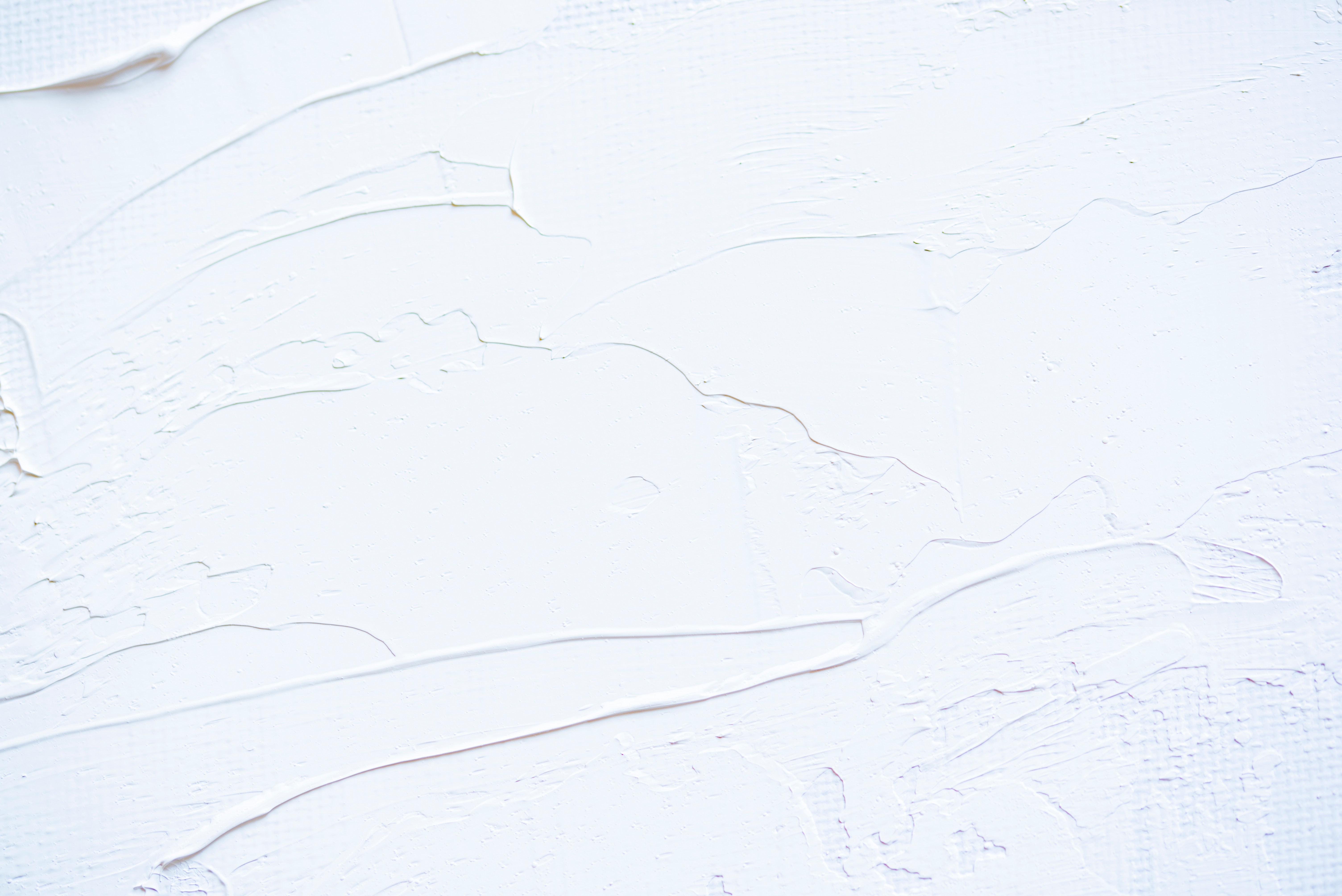 We also highlight the diverse approaches  to overcome funding constraints
FUNDING
Credit constraints can occur for a variety of reasons
A common problem is that lenders are unwilling to provide credit to small firms  because investment in new businesses is inherently risky, small firms often fail and  many firms often have no collateral to secure the loan.
When faced with these constraints, many MSMEs prevent to investing in new  technologies, increasing output, hiring more workers and relaying on informal  sources such as loan from individuals and family
Differences in constraints by industry, micro and small firms
Our Solutions
Initial Capital
We provide fee free  start-up capital.
Cash Management
Assessing liquidity, cash  flow, investments by  industry and market  environments
Guarantee
Low-risk and also
low-return of the fund
Source: Source: TN2PK
Promote Business
Raising monetary contributions  from a large number of people,  through the online crowd-funding
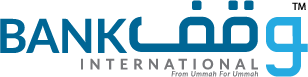 * Slide taken from Koperasi MSMEs 3.0
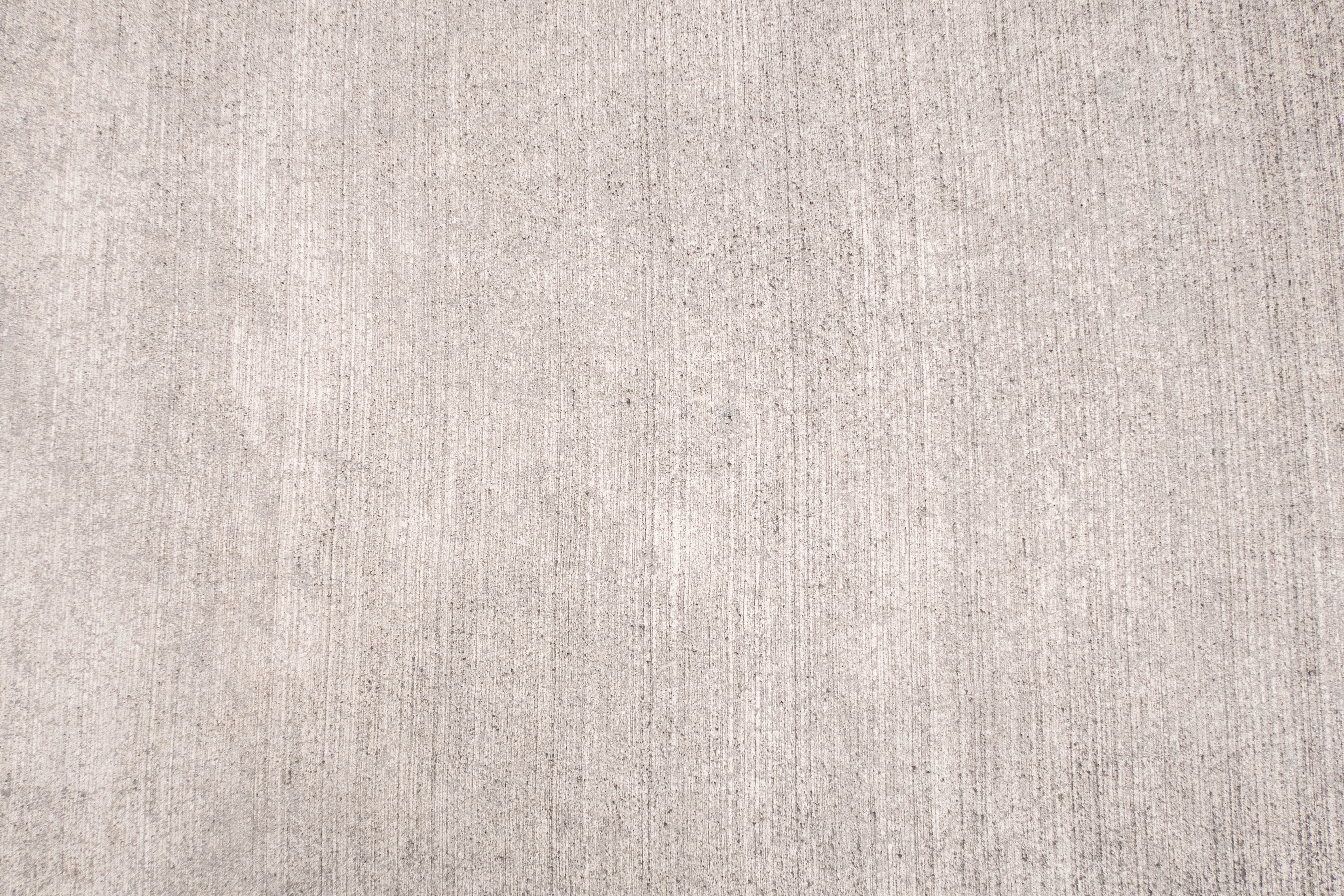 Unfavorable business climate has  negative affect on the MSMEs growth
Policymakers design and implement MSMEs support growth
Many policymakers view support for SMEs as a form of social welfare. Programmes to  enhance the performance of SMEs are often justified with arguments for equity or  fairness and considerations for social justice
Business licenses and formalizing of MSMEs
We encourage more formality of the MSMEs, in order to have benefit  such as reduced chances of informal payments, increased access to  outside buyers, courts, government contracts or skilled labor
GOVERMENT
Regulatory in order to obtain unfair competition
We help the MSMEs better understand what types of taxes are being  collected. Meanwhile as counterpart of the government
Renewable Energy Developing
Many MSMEs have trouble obtaining electricity and fuel can affect  their production output. Our solutions to develop alternative Power  Generation in the local area
Access to steady sources of Raw Materials
Some MSMEs have trouble obtaining raw materials due to  infrastructure and logistics issues or because of elevated
fuel and high-cost of logistics. We encourage the commodities  stockholders to develop one-stop portal
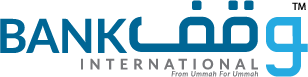 * Slide taken from Koperasi MSMEs 3.0
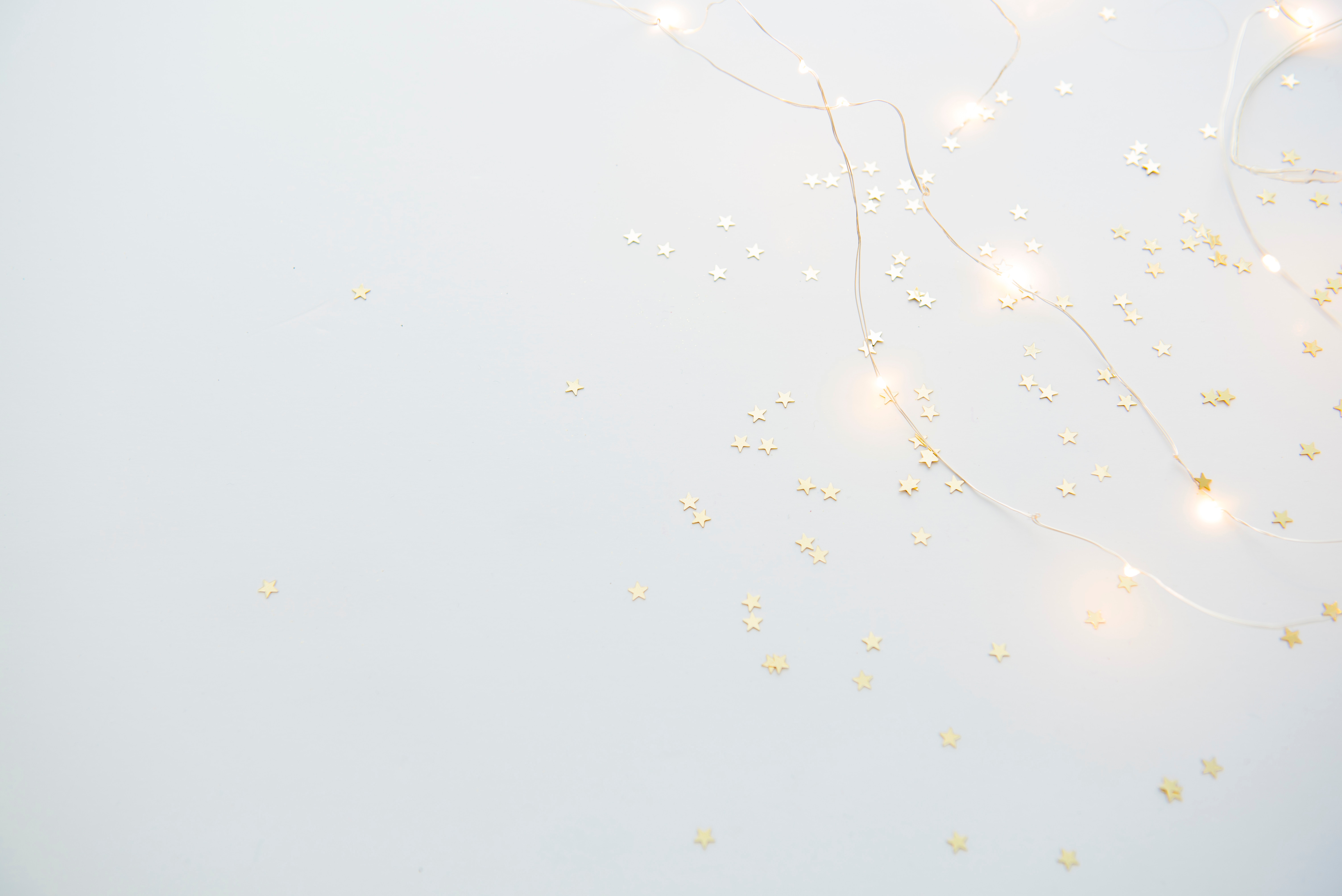 Meanwhile, the top sectors will be the focus
Top sectors
Creative Industry
Design, media and entertainment,  fashion, gaming and architecture  make more attractive to tourists,  businesses and residents
100%
Agri-food
Businesses seek solutions to  address the issue of food  scarcity
All top sectors have a strong international  position
High Tech
Innovation is vital to businesses that want to  grow. The development of new technologies is  expensive and requires specialist knowledge
Energy
A sound and reliable energy supply is vital  for Indonesian society. As well as reliable, it  must also be affordable and sustainable
Maritime and fisheries
This potential spans the areas of capture  fishery, aquaculture, marine resources, as  well as the processing and marketing of  such resources
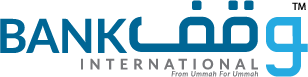 * Slide taken from Koperasi MSMEs 3.0
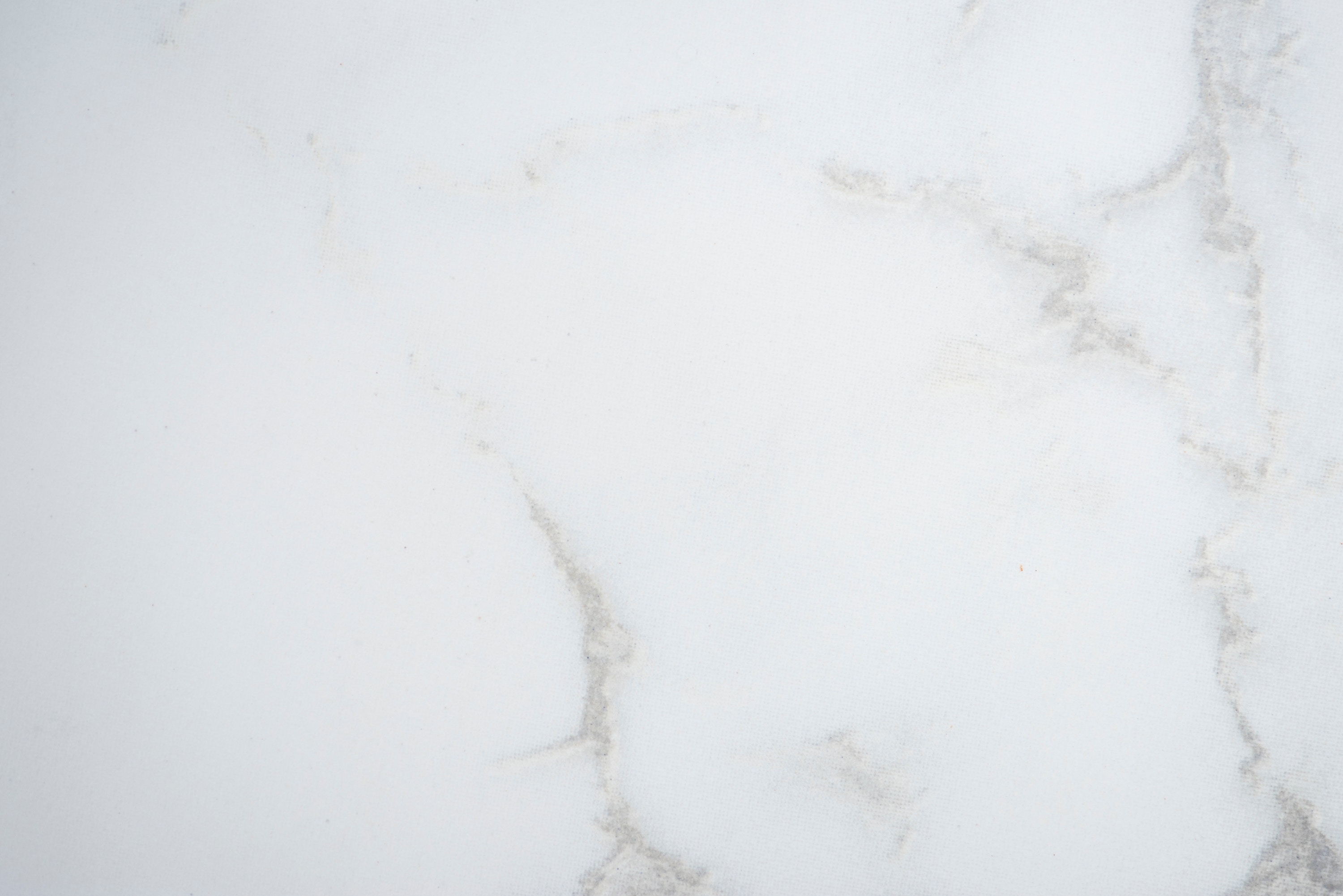 Sustainable Business Framework
Digital Business
e-commerce, crowd-funding campaign, digital marketing
Business Incubator
Analyzing detailed business and the  participants must fulfill the incubator  programs
MSME
Information Technologies
Multi Finance Platform,  Syariah Crowd Funding  Platform, Big-data Analytics,Technical Supports
Capital Funding
Raising monetary contributions  from a large number of people,  through the online crowd-funding,
venture capital and profit  sharing
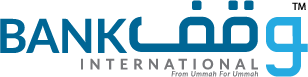 * Slide taken from Koperasi MSMEs 3.0
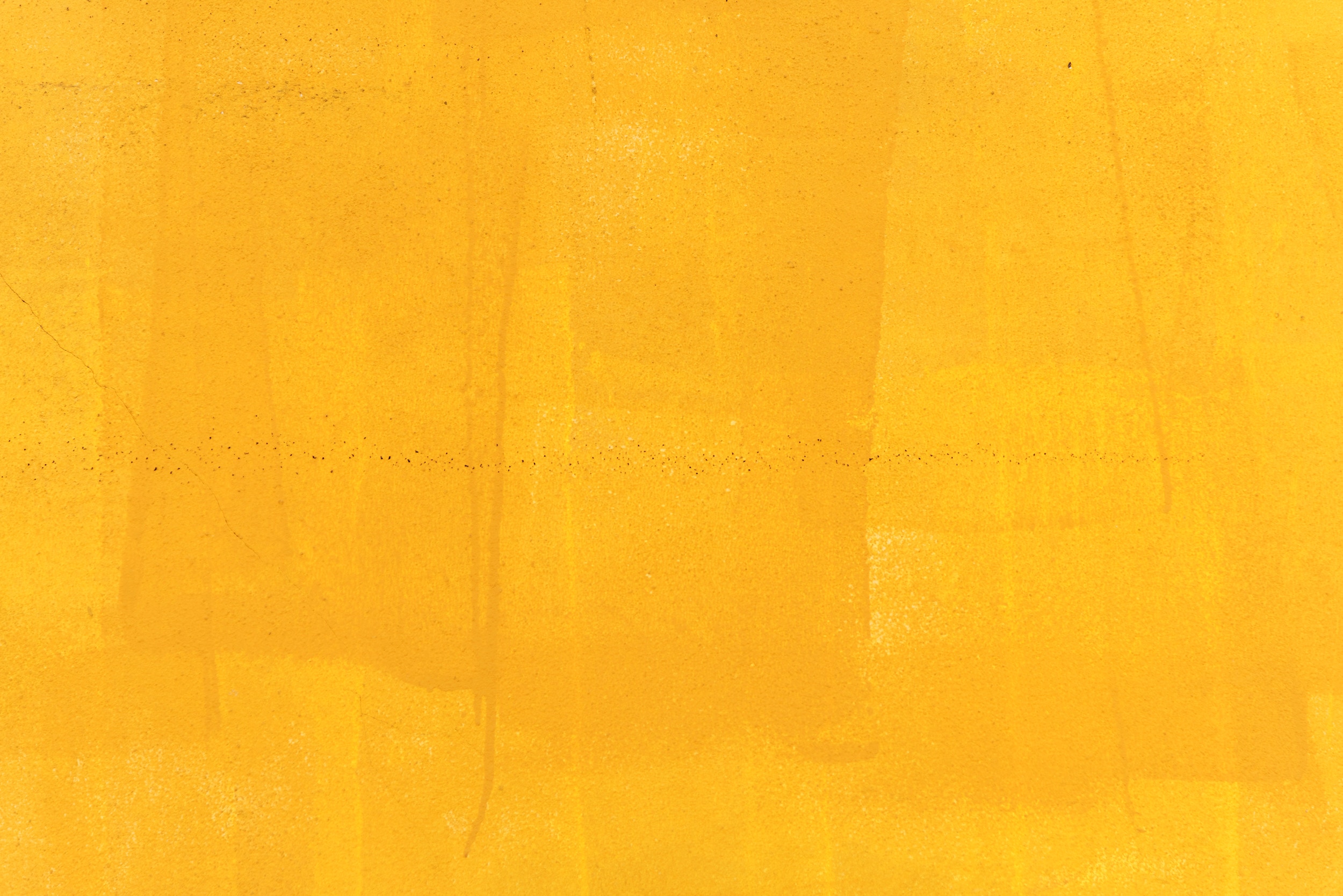 Micro Financing is one of superior product 
from profit distribution of WAQF
Waqf Fund
Non Waqf Fund
Profit Sharing
Beneficiaries
Investment
Investment
Waqf Fund
Nazhir
Business Operator
Waqf Reserve Fund
Waqf Micro Financing
Beneficiaries
Waqf Reinvestment Fund
Operation
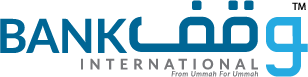 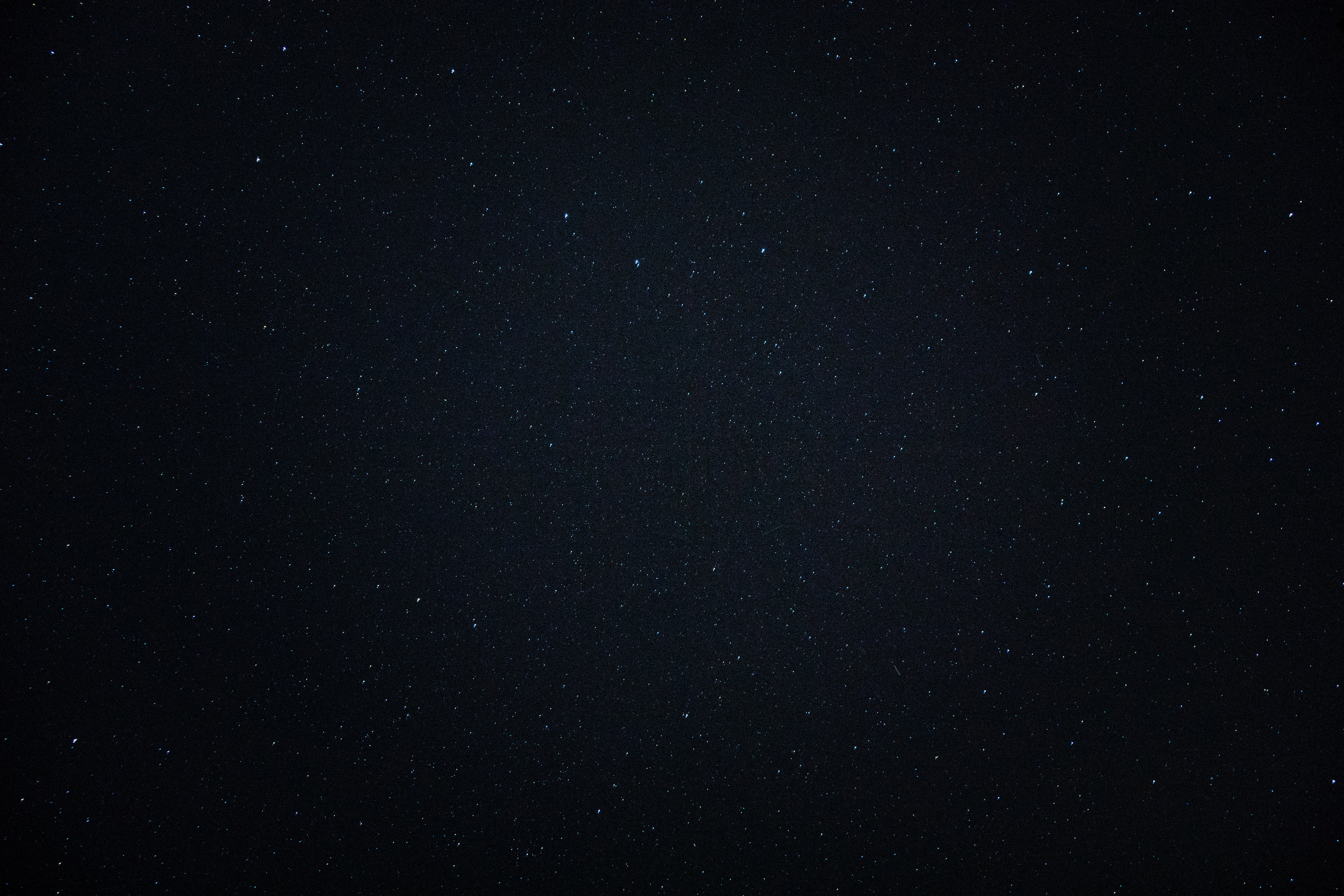 The objective is not to exploite MSME but how to sustain their business existence
Micro Financing
startup of top sectors
focus on
non-riba scheme
fully guided during business incubation phase (under sustainable business framework)
supported by IT tools and different approach compare to banking or other financial institution
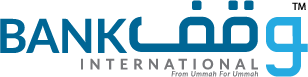 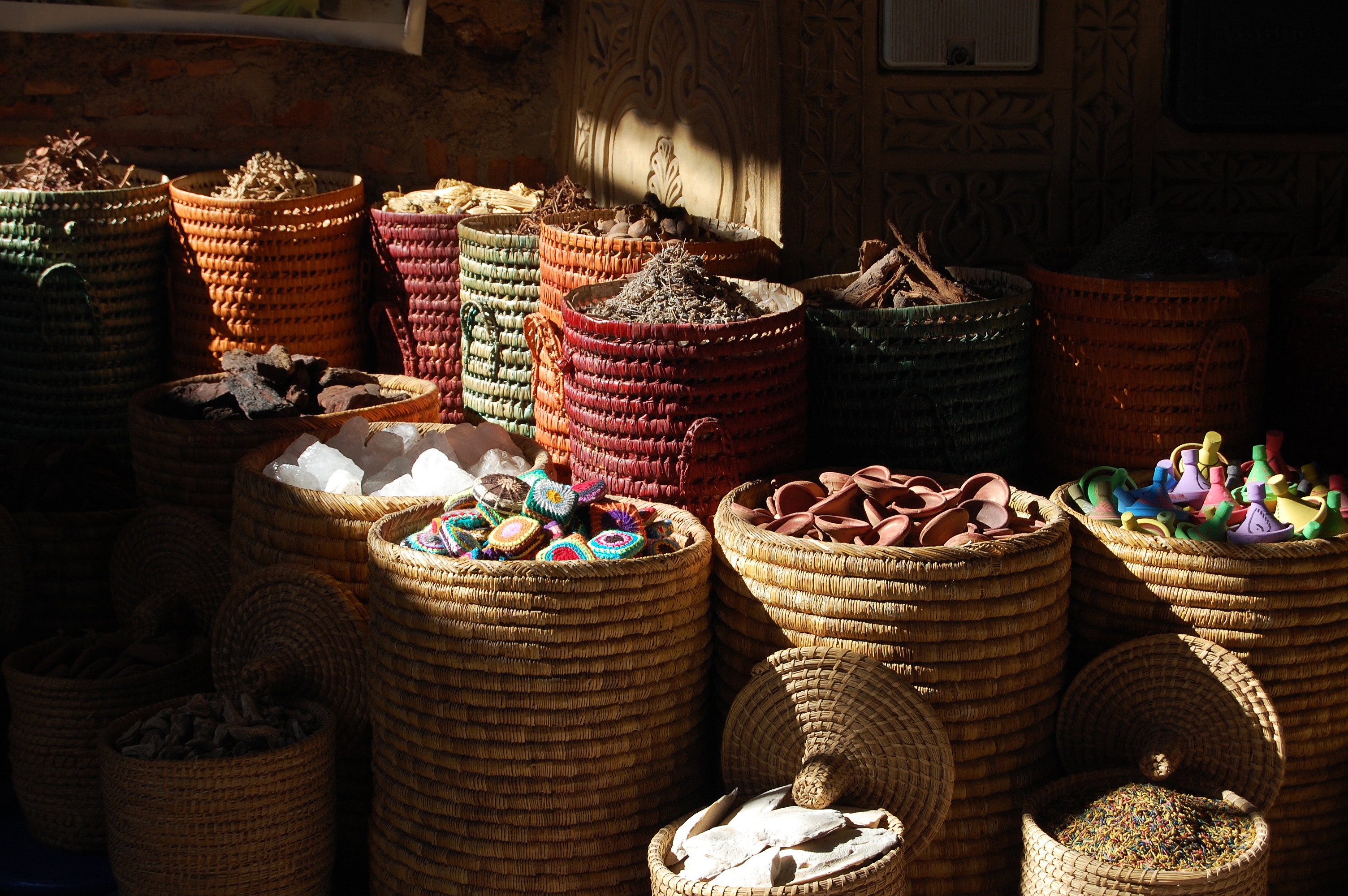 Thank You